Study of the energy escaping from the GRAiNITA  electromagnetic calorimeter.
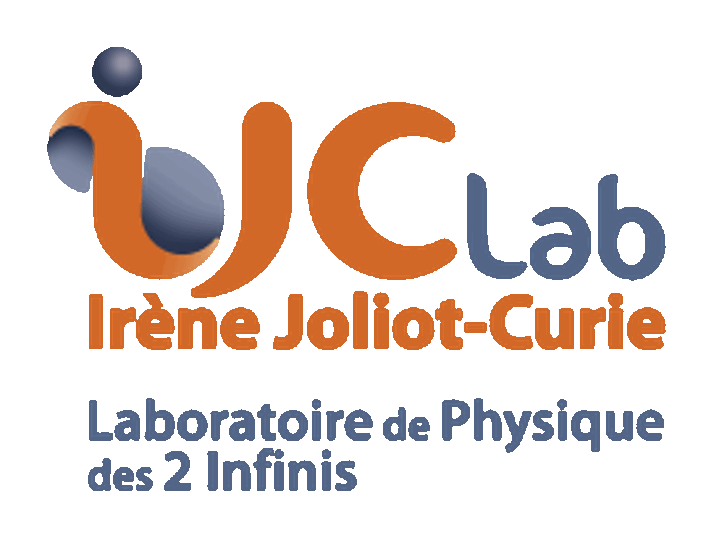 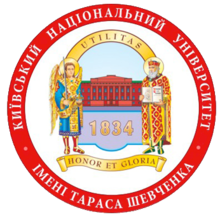 Denys Klekots
(Taras Shevchenko National University of Kyiv)
denys.klekots@cern.chdenys.klekots@gmail.com
Outline
Introduction.

Considered ways of energy escaping.

Event-wise distribution of energy escaping.

Energy escaping vs position of the hit.

Prediction of the escaped energy.

High exit-escape energy events.

1 GeV gamma results.
08.03.2024
2
Denys Klekots denys.klekots@cern.ch
Resolution: constant term simulation. Quick recap
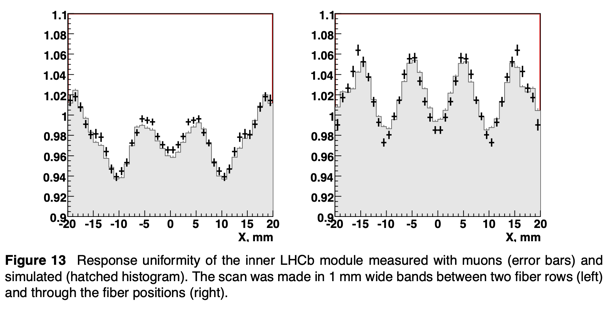 08.03.2024
3
Denys Klekots denys.klekots@cern.ch
Energy escaping notation
Primary gamma 25 GeV
Entry facet
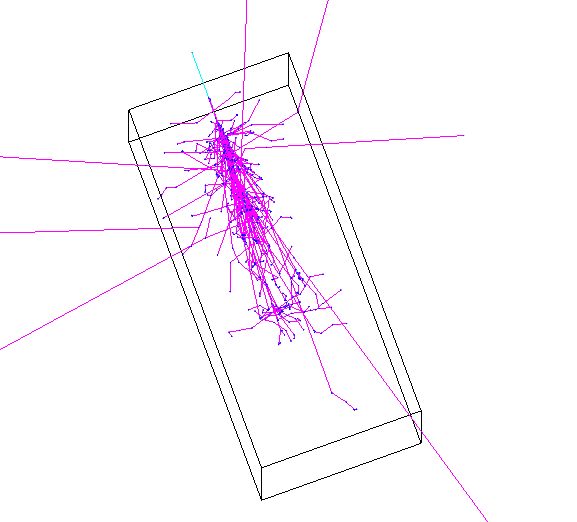 Geant4 simulation was made to calculate the effects of the energy escaping.

The simulated primary gamma (25 GeV in this presentation) hit the top face of the detector.

The following ways of energy escape were counted:
Escape from the entry facet
Escape from the exit facet
Escape from the side facets
Escape into nuclear reactions (about 100 MeV ± 40 MeV)
Side facet
Exit facet
08.03.2024
4
Denys Klekots denys.klekots@cern.ch
Escaped energy vs gamma energy point. Quick recap
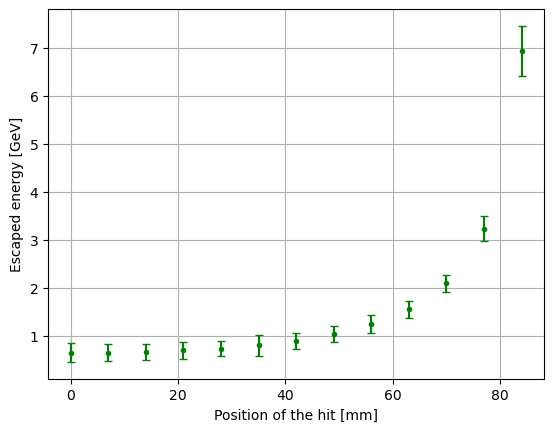 The figure describes the dependence of the escaped energy on the position of the gamma quanta entry point. The step size is 7 mm.
Top view
gamma entry 
position
y
x
08.03.2024
5
Denys Klekots denys.klekots@cern.ch
Distributions of the escaped energy
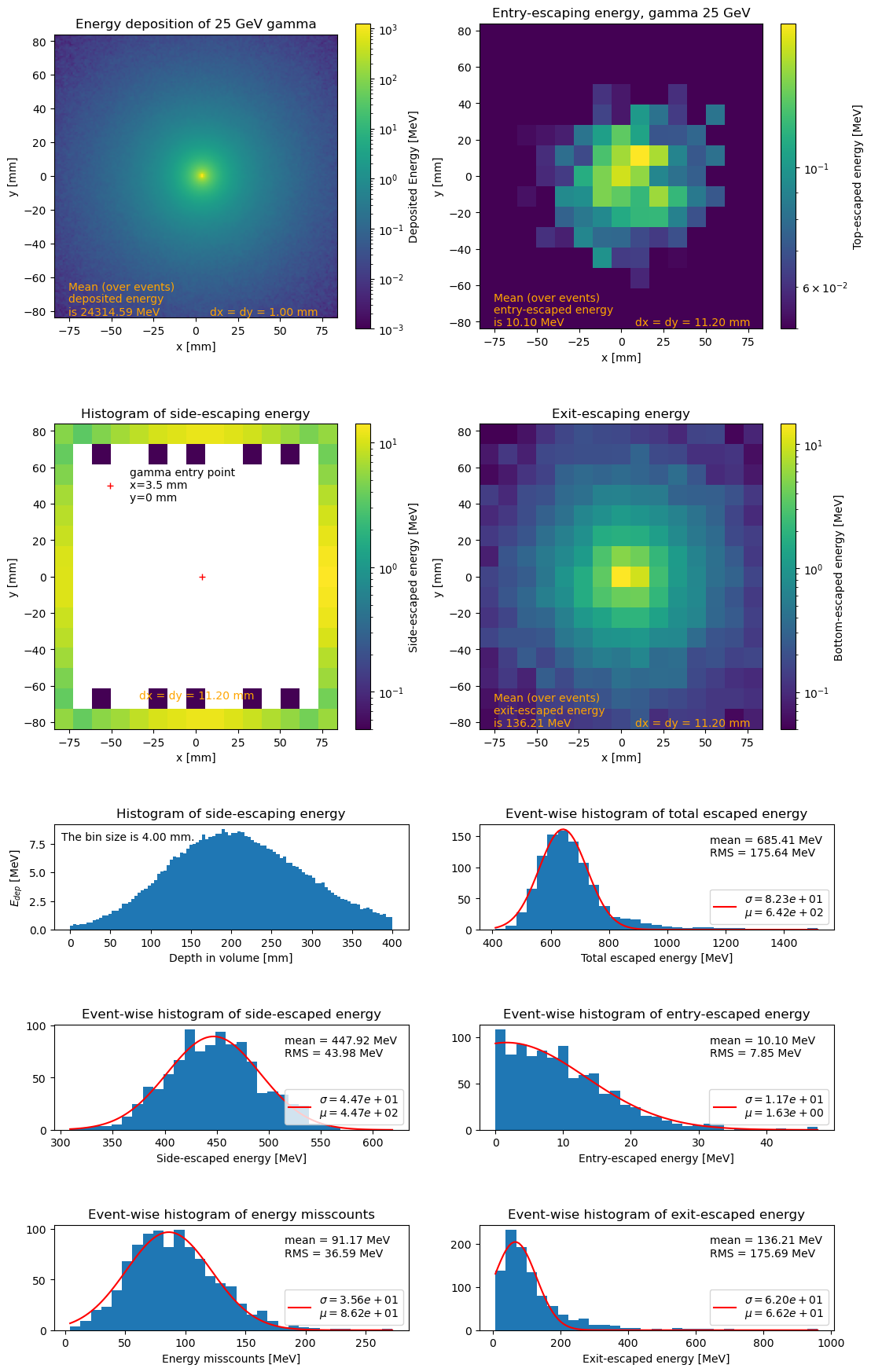 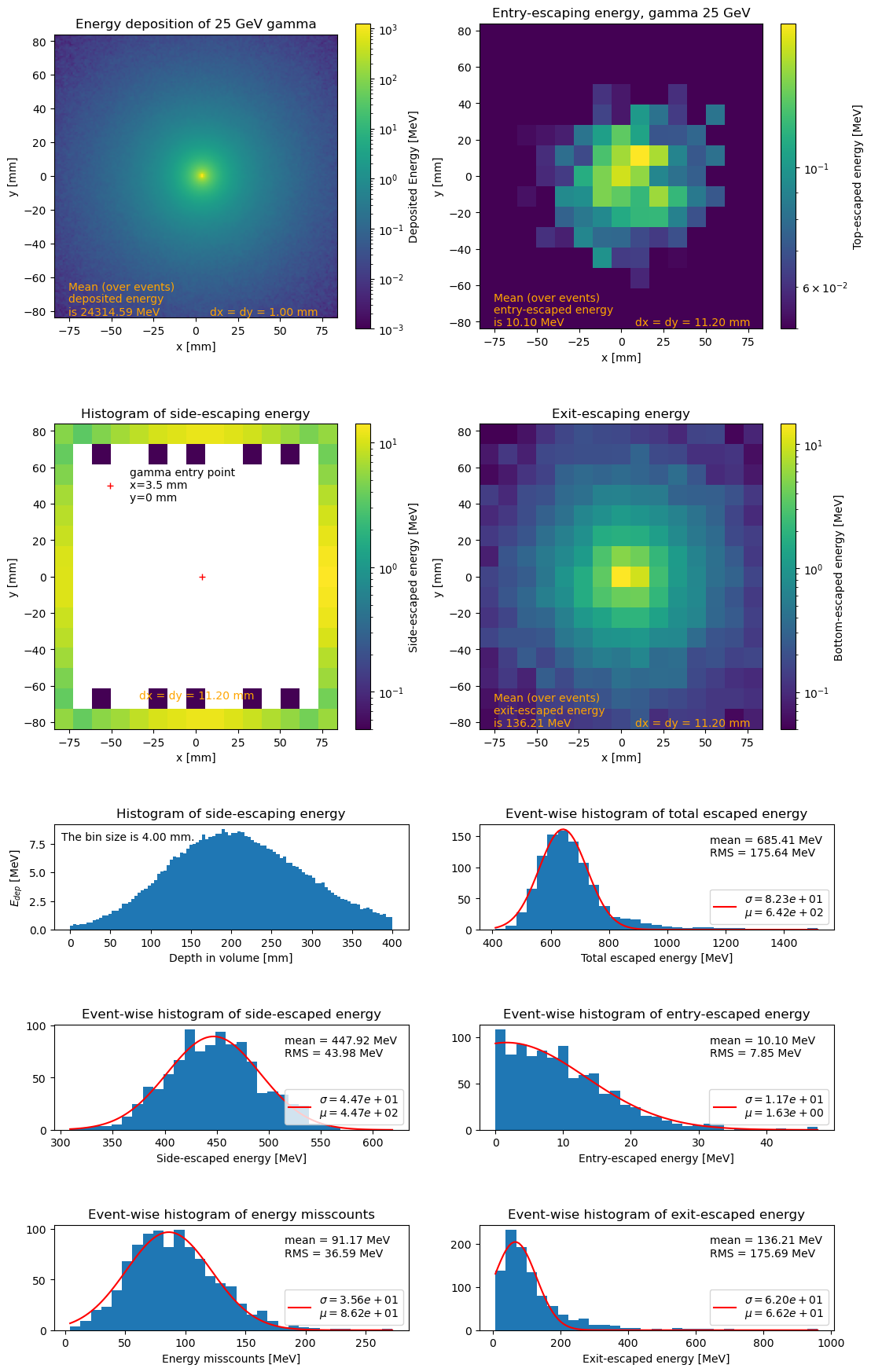 The 1000 events were generated
08.03.2024
6
Denys Klekots denys.klekots@cern.ch
E escaping vs hit position
Dots give a mean value.

Error bars give the Gaussian sigma.
Top view
gamma entry 
position
168 mm
168 mm
08.03.2024
7
Denys Klekots denys.klekots@cern.ch
Escaped energy prediction
If a hit is far from the detector edge, the uncertainty of the escaped energy is under 1%.

The light collection in the prototype is in the bands of the light fibers.

What if one could find the correlation between how much energy escaped through the side facet and how much was deposited near that facet?
08.03.2024
8
Denys Klekots denys.klekots@cern.ch
Centre-close hit Edep vs Eesc calibration
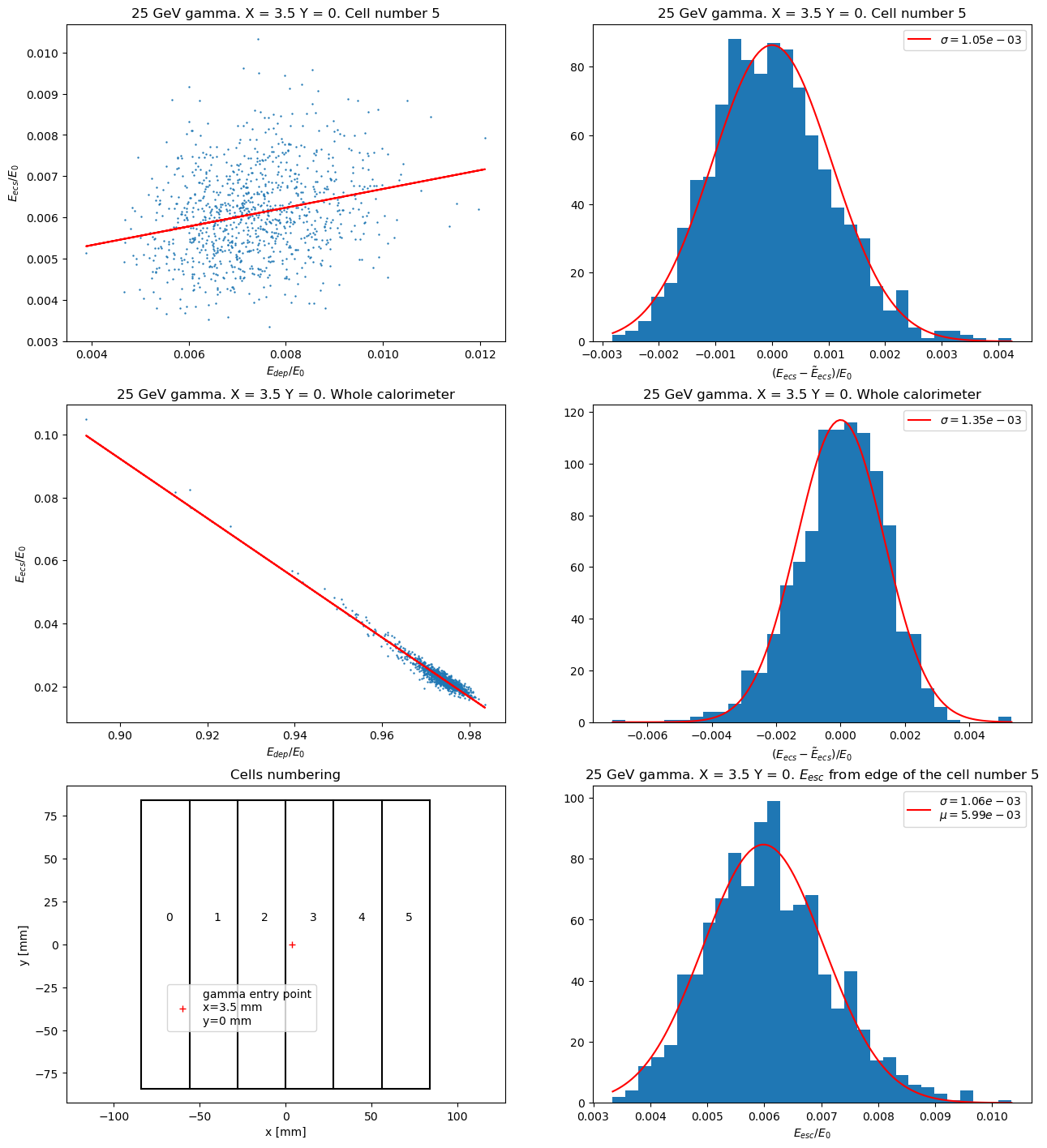 If the primary gamma hits near the center of the detector there is no correlation between energy escaping through the cell edge and the energy deposited in this cell.
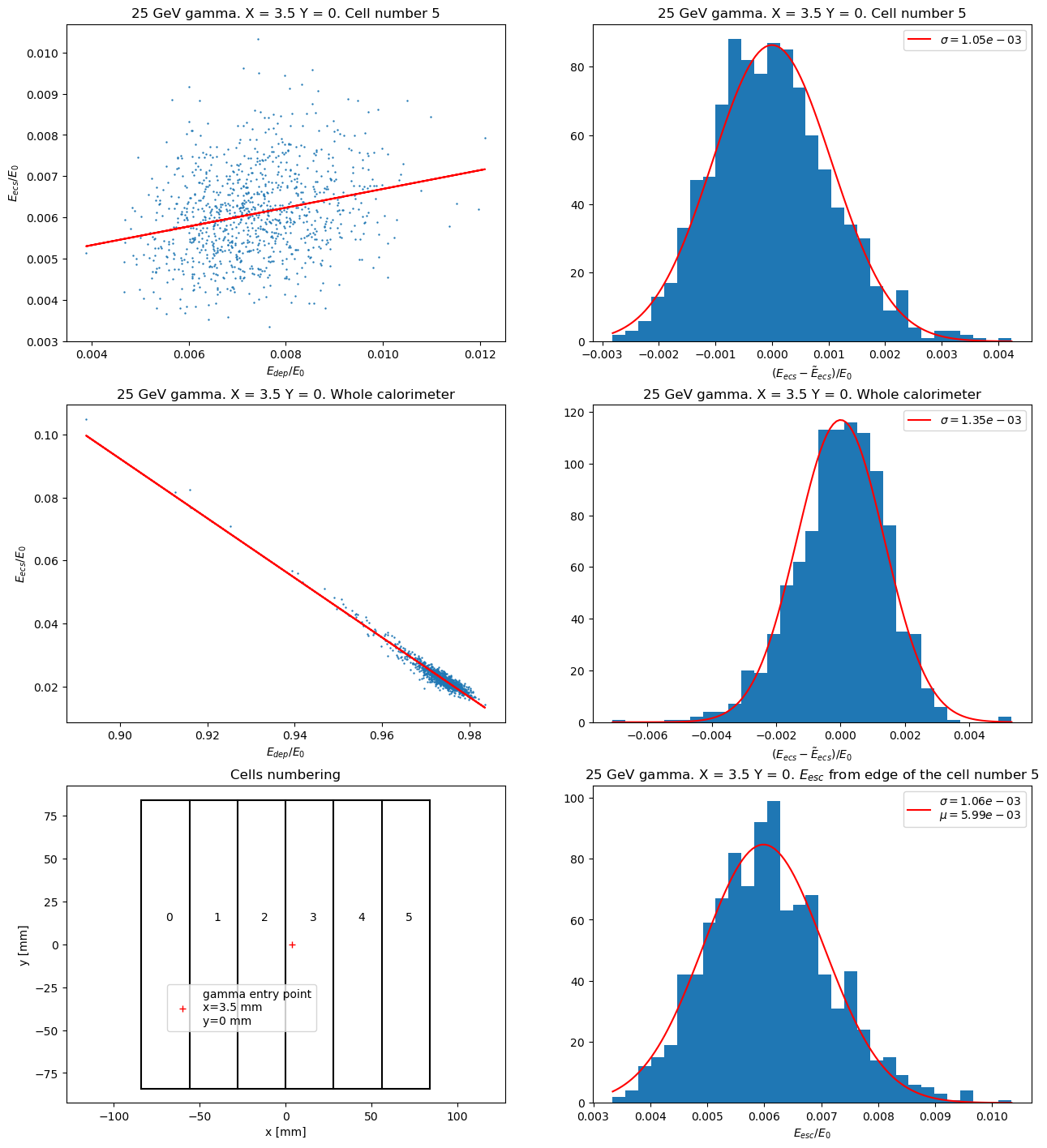 The energy that escaped through this edge is shown in the plot
08.03.2024
9
Denys Klekots denys.klekots@cern.ch
Edge-close hit Edep vs Eesc calibration
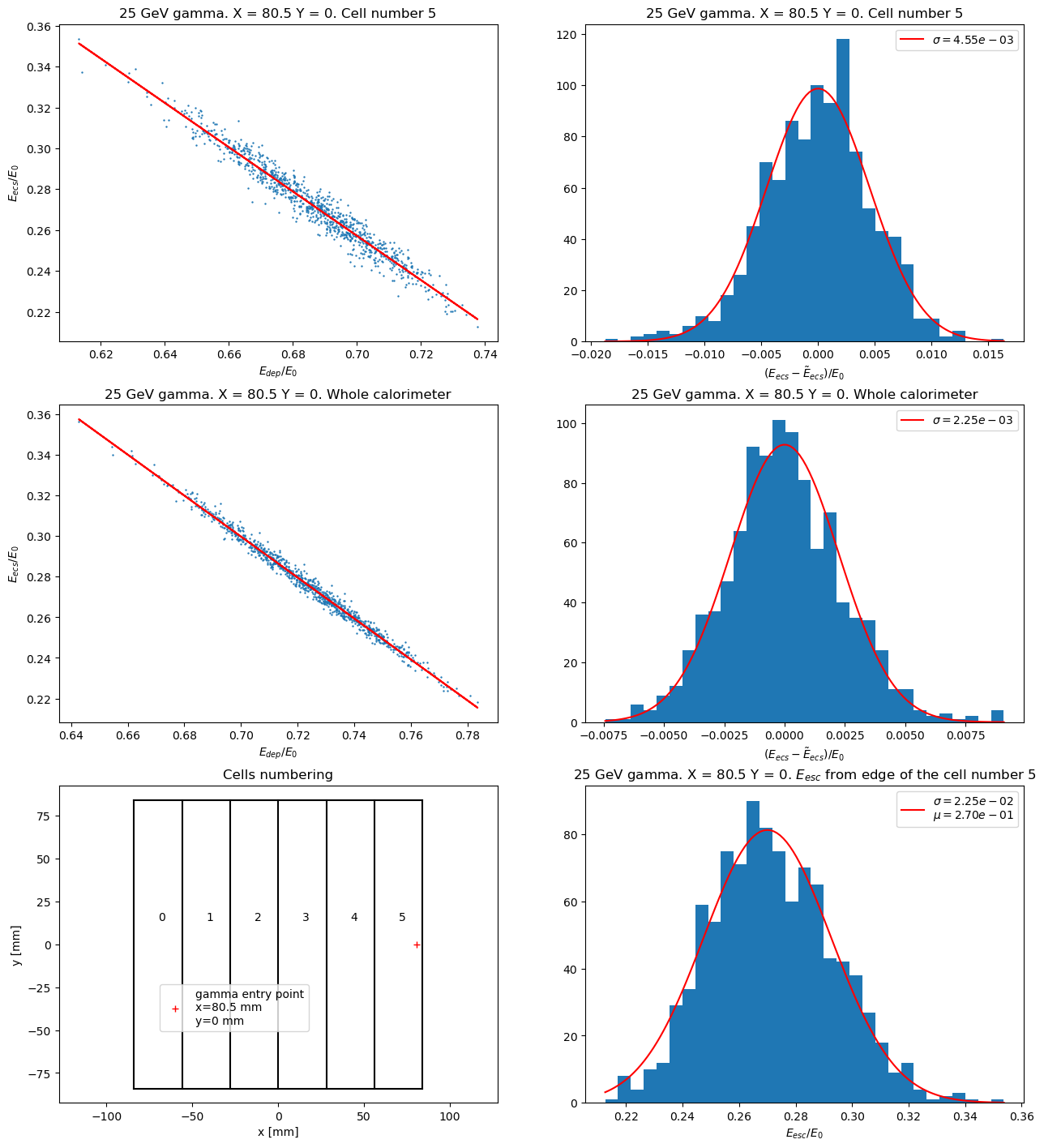 Good correlation for close to the edge hits
Escaped energy can be predicted based on deposited energy in such cases.
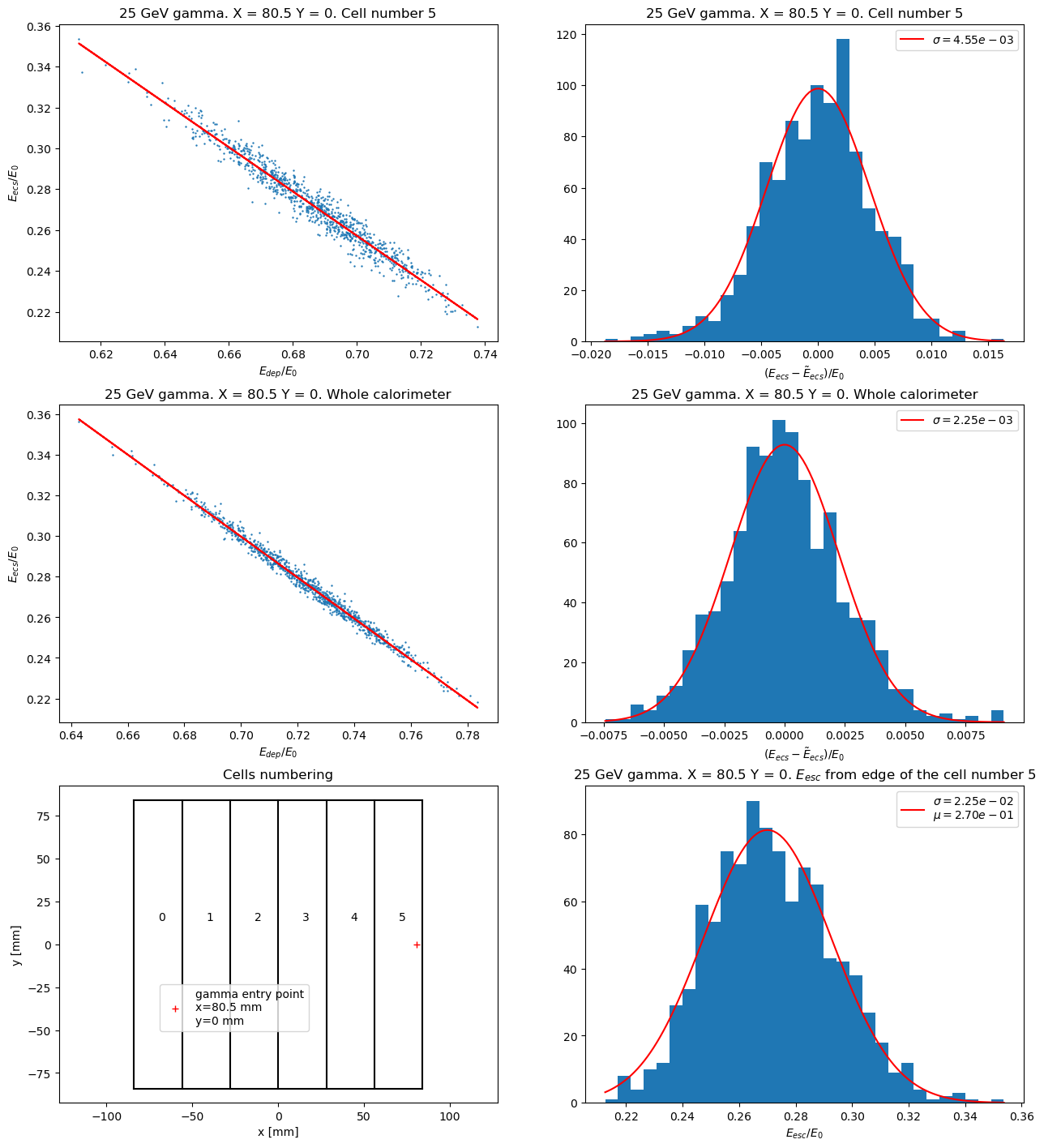 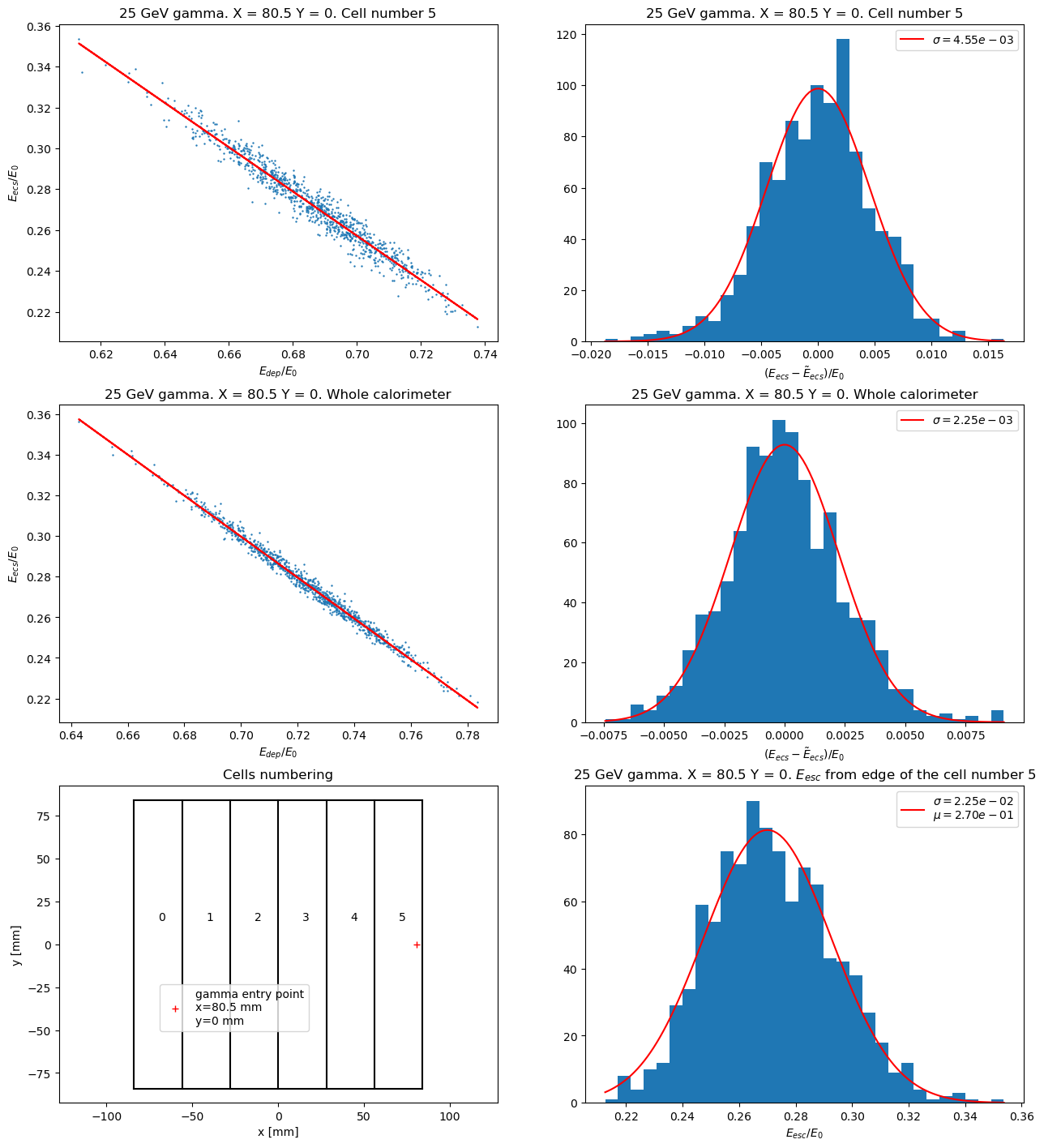 The energy that escaped through this edge is shown in the plot
08.03.2024
10
Denys Klekots denys.klekots@cern.ch
High exit-escape energy events
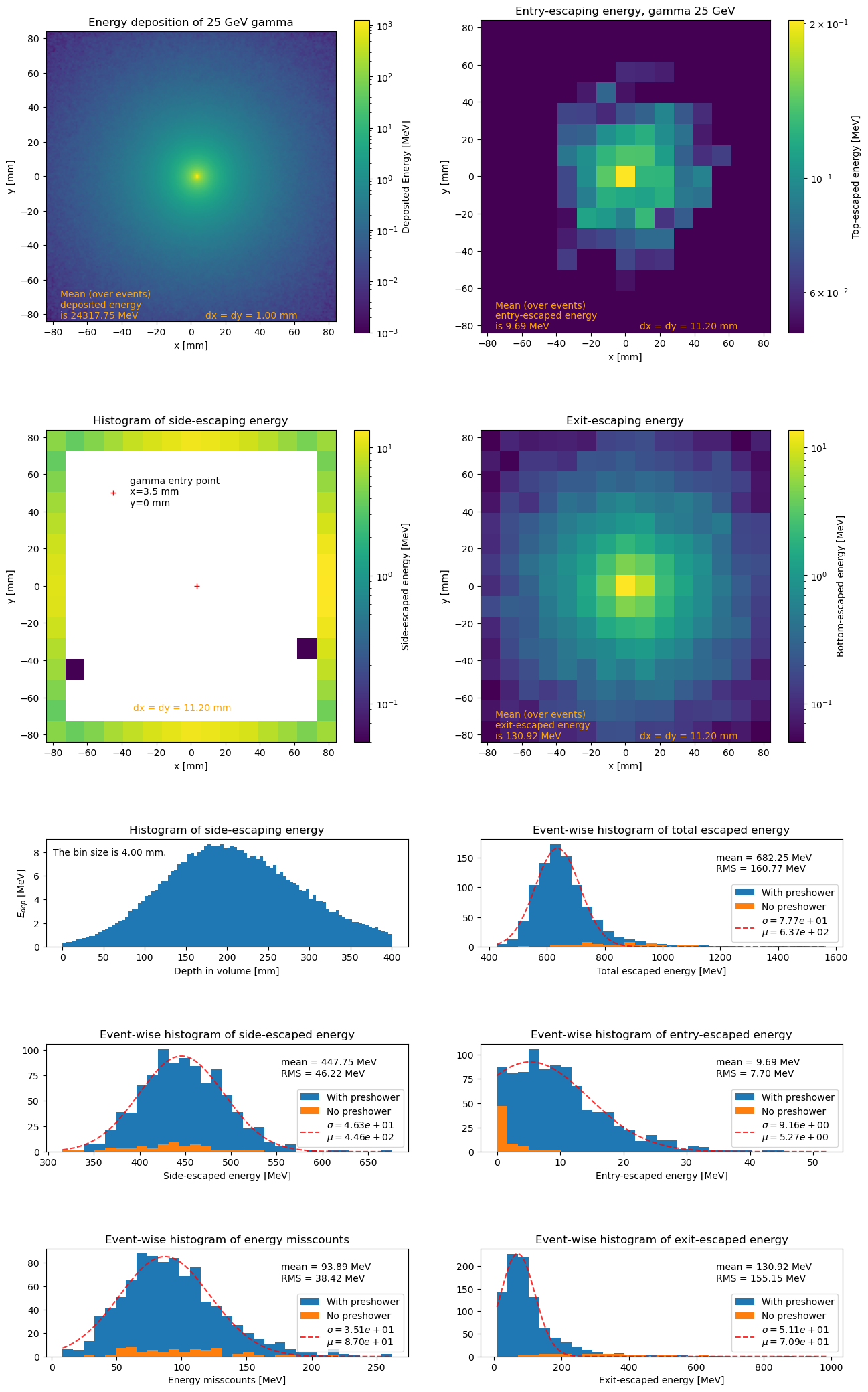 Preshower ⇒ more than 20 MeV in first 64 mm (4X0) of volume.

1000 events were simulated.

65 events were without preshower.

111 events had exit-escape energy of more than 250 MeV:
66 with preshower
45 without preshower
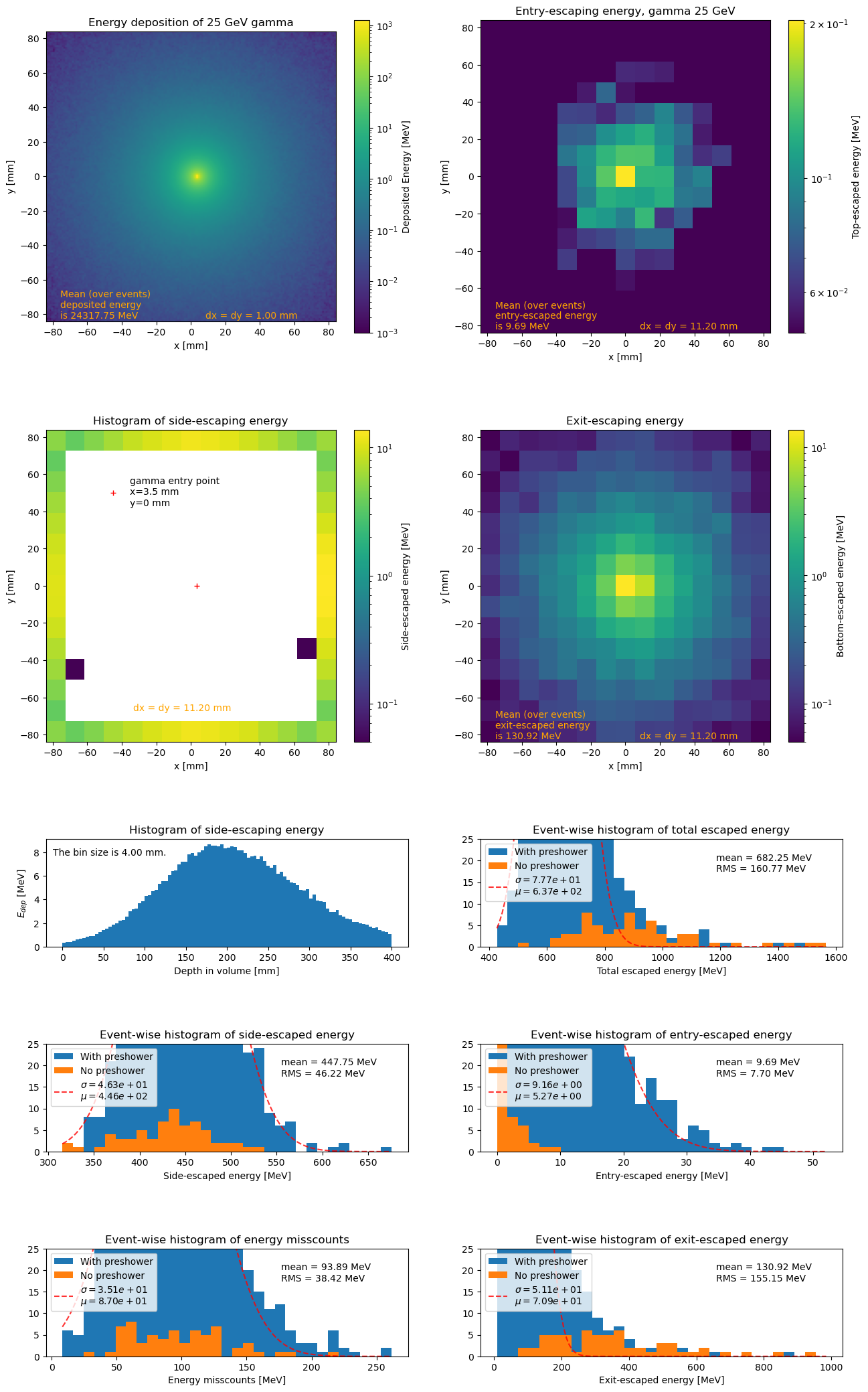 08.03.2024
11
Denys Klekots denys.klekots@cern.ch
Results for 1 GeV gammas
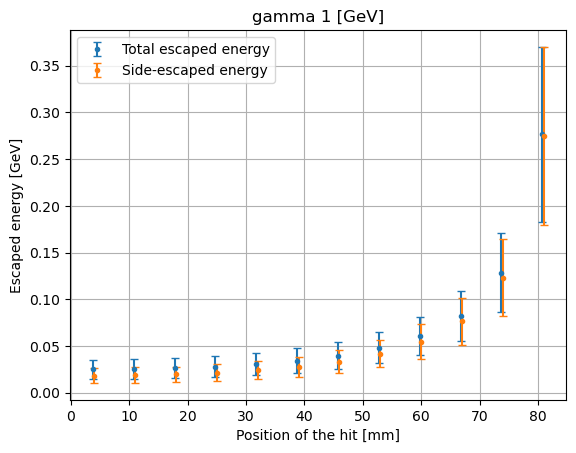 The escape energy (relative to primary gamma energy) is similar to 25 GeV, but the fluctuations are much larger.

Larger fluctuations are due to fewer particles in the shower.
08.03.2024
12
Denys Klekots denys.klekots@cern.ch
Conclusions
The result of the simulation shows that most of the energy is escaping from the side facets.

The escaping energy can be predicted with deflection from a mean value under 1% for most of the detector region (except close to the detector edge).

In case the hit is close to the detector edge, the escaped energy is calibrated with deposited energy in the last cell, which gives the possibility to predict escaped energy with a deflection from a real value under 1%.

Relative energy escape is similar for 1 GeV gamma and 25 GeV, but fluctuations are lower for larger gamma energies.
08.03.2024
13
Denys Klekots denys.klekots@cern.ch
Thank you for your attention
Backup slides
Geant4 simulation setup
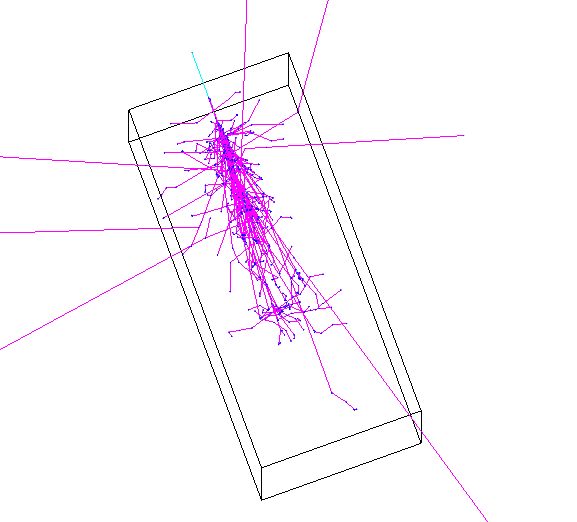 08.03.2024
16
Denys Klekots denys.klekots@cern.ch
Escaped energy fluctuations
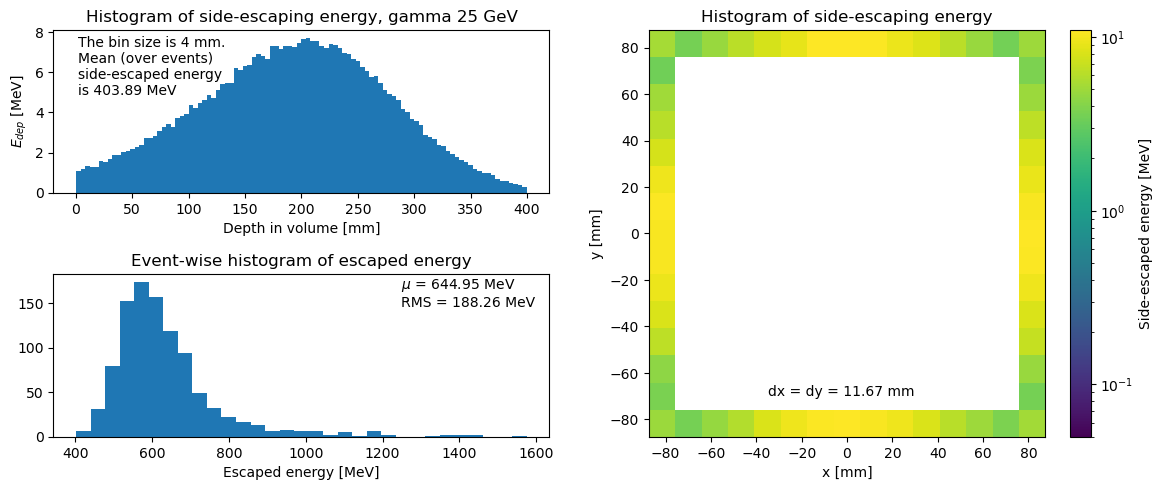 The 1000 events were simulated for the gamma quanta of the 25 GeV with an entry point in the axis of the simulated box.
The histogram shows the distribution of the escaped energy on event event-wise basis.
08.03.2024
17
Denys Klekots denys.klekots@cern.ch